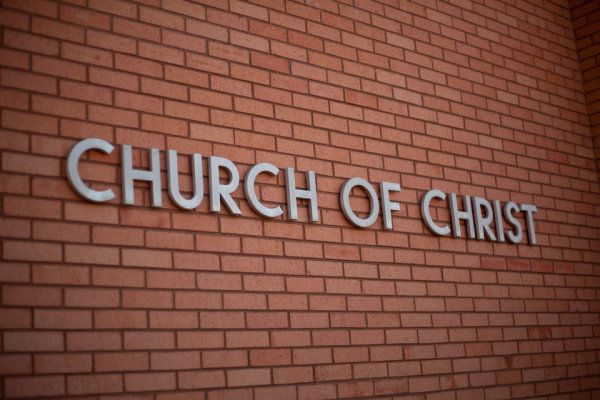 HOW WE GOT TO WHO WE ARE
HOW WE GOT TO WHO WE ARE
Passing on the “Apostles’ Teaching”
Next 1500 Years
2
HOW WE GOT TO WHO WE ARE
Principles
God expects faithfulness
Attempts to get back to God
3
Passing along the faith
Part One - Planting and growing
Apostles
Second Century
Constantine
Old Testament usage
4
HOW WE GOT TO WHO WE ARE
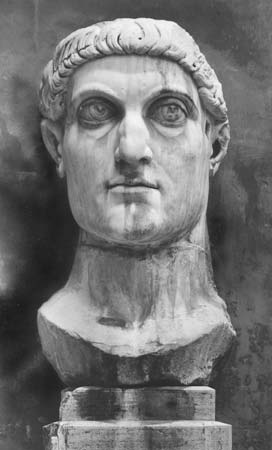 Constantine
312-337 A.D.
5
Passing along the faith
Part One - Planting and growing
Apostles
Second Century
Constantine
Domination (6th-16th)
6
Universal church developments
Organization and power
Worship
Authority source
Reactionary movements
7
Passing along the faith
Part Two - Reforming
Printing Press
Martin Luther
Huldrich Zwingli
Anabaptists
8
Passing along the faith
Part One - Planting and growing
Part Two - Reforming
Part Three – Reforming for unity
9
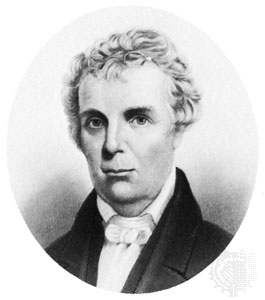 Barton W. Stone
“Last Will & Testament of the                   Springfield Presbytery”

Cane Ridge Revival
10
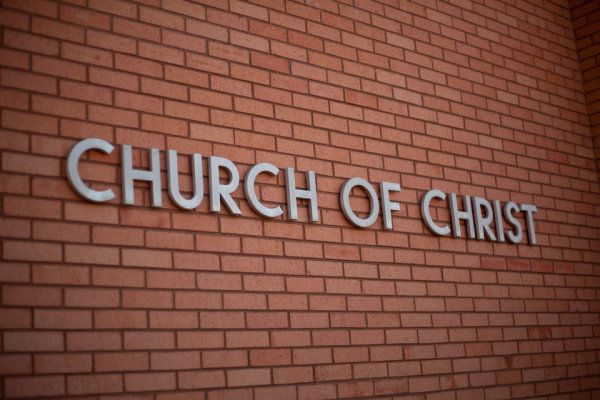 HOW WE GOT TO WHO WE ARE